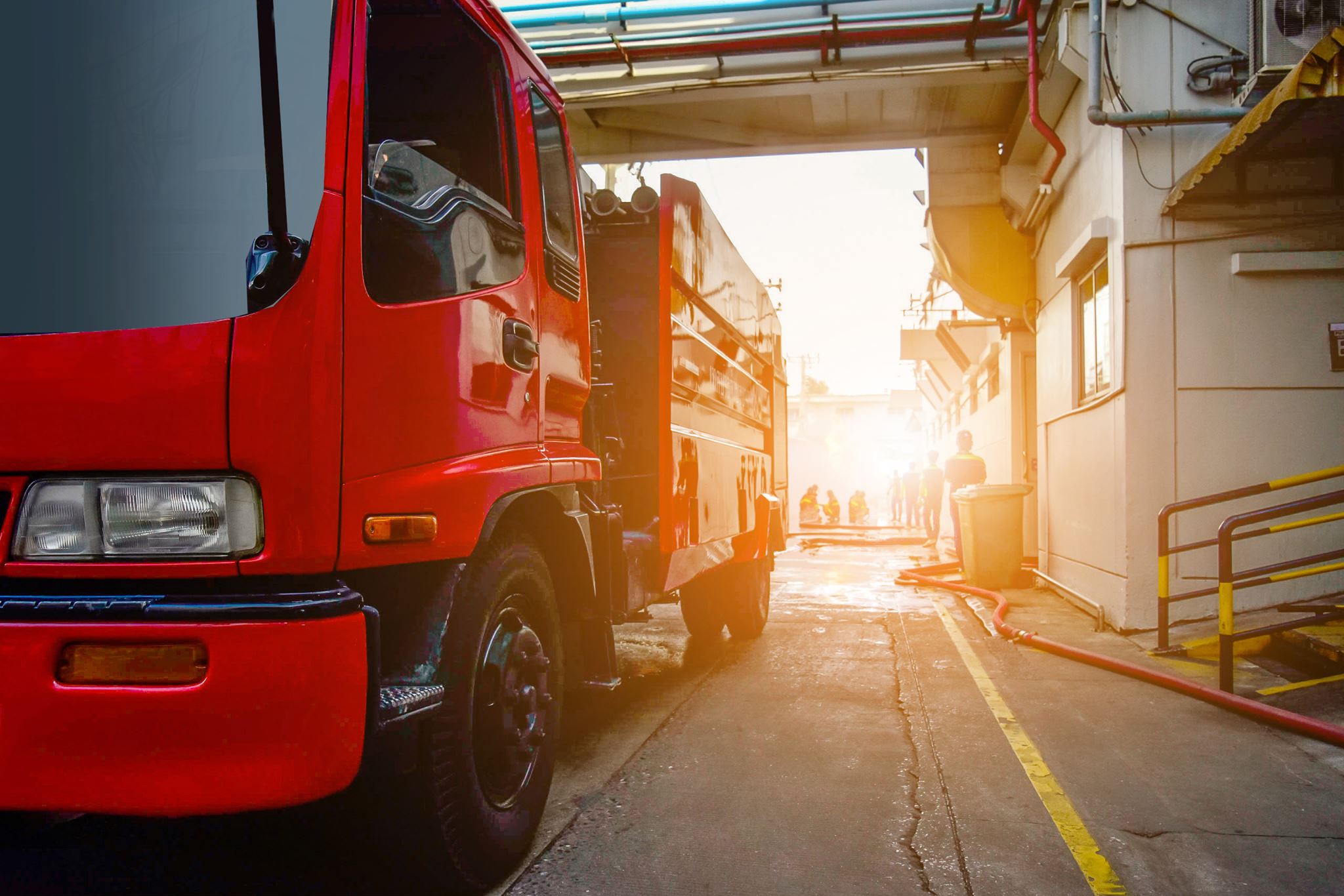 British Academy of Management Conference. 
4th – 6th September 2024.
Governance and accountability in English Fire and Rescue Services just keeps getting more complex and confusing and looks like getting worse.
Pete Murphy & Katarzyna Lakoma, 
Nottingham Trent University.
Research Problem and Approach
09/09/2024
Fire and Rescue Services’ governance, accountability and assurance issues became almost a wicked issue for the previous government which was fixated on reforms based upon NPM principles that have repeatedly proven to be ineffective. 

We have been suggesting that governance and accountability issues in the Fire and Rescue Services need to be addressed through an approach based upon New Public Governance principles (NPG)

This research is essentially exploratory using publicly available information, archival sources and data.
2
Is it really a ‘Wicked’ issue?
Issues “ill-defined” and “never solved” (Rittel &Webber, 1973), “complex, unpredictable, open ended, or intractable” (Head & Alford, 2015, Head 2022), which arise from deep-rooted policy debates on tackling significant problems, which appear resistant to various solutions.

Proposed strategies (internationally) generally tend to focus on deliberation and problem solving among a group of stakeholders at multiple levels (Head & Alford, 2015, Head 2022).

 Since 2010 changing public sector management and governance structures in England have been adding to the difficulty of tackling already complex issues. Elsewhere internationally governments and local authorities have been increasingly looking to post-NPM reforms.
2
[Speaker Notes: Previous research has demonstrated that instead of solving a problem, they tend to result in unforeseen outcomes. Over time, an extensive literature has developed on various attempts to tackle wicked issues, including climate change (Levin et al., 2012), health care (Ferlie et al., 2013), humanitarian crisis (Reinecke & Ansari, 2016) and forced migration (Geuijen et al., 2017). What they all have in common are multiple stakeholders involved in tackling the problem, institutional complexity, and scientific uncertainty (Head & Alford, 2015). 

Both traditional hierarchical forms of public administration and the adoption of New Public Management (NPM) approaches have significantly failed to effectively address a wide range of wicked problems, not least because these problems are inherently complex, are often dependent on contextual circumstances and are inevitably politically contentious (Head & Alford, 2015; Head, 2022). In response, governments and local authorities across the world have been increasingly looking to post-New Public Management (post-NPM) reforms as a possible basis to address or at least mitigate these problems (Liddle, 2018).]
Public management reforms
4
[Speaker Notes: Over recent decades, public services have experienced a stream of public management reforms. The delivery of public services has developed from a traditional public administration approach, through New Public Management (NPM) reforms, to more recent New Public Governance (NPG) paradigm. 

Public management has developed over time and each new approach to managing public services seems to overlap rather than directly replace the previous one (Hyndman & Lapsley, 2016). Reforms often intend to be solutions to already existing problems and include various ‘promises’ in terms of accountability (Dubnick & Yang 2011). As we have seen from Kasia’s presentation - Accountability in the public sector is extremely complex (Sinclair 1995, Koppell 2005) and context specific, as public organisations are increasingly held accountable by multiple institutions and standards.]
Public management reforms and wicked issues
5
[Speaker Notes: Both traditional hierarchical forms of public administration and the adoption of New Public Management (NPM) approaches have significantly failed to effectively address a wide range of wicked problems because of their complexity. 

NPM has failed to deliver the promised levels of efficiency and effectiveness in public services and has adverse side effects such as weakened accountability (Dunleavy & Hood, 1994), unresolved and insignificant impacts on ‘wicked problems’ (Bovaird & Löffler, 2003), and higher cost of running public services (Hood & Dixon, 2015).

In response, governments and local authorities across the world have been increasingly looking to post-New Public Management (post-NPM) reforms as a possible basis to address or at least mitigate these problems (Liddle, 2018). 

Many believe that post-NPM has combined the strengths of both traditional public administration and NPM by recognising inter-organisational processes of traditional public administration and the outputs of NPM (Christensen, 2012; Osborne, 2006). NPG has been the most debated paradigm of the post-NPM reforms. NPG has been influenced by governance network theory, which addresses complexities, interdependencies, and reciprocity in public service delivery (Klijn & Koppenjan, 2012). NPG facilitates working with wide-ranging stakeholders across organizational boundaries to create value, which contrasts with the disintegration and ‘silo working’ driven by NPM (Christensen & Lægreid, 2007). It embraces the larger common good based on values such as citizenship, democracy, trust, and loyalty, which are prominent in the Social or Public Value approach (Lindgreen et al., 2019). 

NPG has been seen as a reaction to both the fragmentation of the public sector and the pervasiveness of wicked problems that require addressing through cross-cutting collaboration in networks of a wide range of actors at different levels.]
Research context
Since the beginning of the 21st century, English Fire and Rescue Services have experienced reforms of the governance and accountability arrangements, which have been repeatedly criticized as being inadequate (Audit Commission, 2008, NAO 2015, PAC 2016, Home Office 2022). 

For the past 15 years, Fire and Rescue Services in the UK have operated under separate legislative and administrative arrangements in England, Wales, Scotland, and Northern Ireland, although all have been subject to long-term austerity policies.
6
Research focus and methods
We examine the UK government reforms and in particular the performance and financial management regime for English Fire and Rescue Services between 1997-2010 (Labour governments) and 2010-2023 (Conservative-led governments)

We draw upon UK government legislation, ministerial statements, parliamentary committee reports, audit inspection reports, and other publicly available documents to determine which type of public management reforms best addresses the governance and accountability issues within English Fire and Rescue Services.
7
The governance and performance management regime (1997 to 2010)
Key performance indicators published annually by the Audit Commission from mid-1995. External Audit, Inspection and improvement support was expanded and innovated
Local government was subjected to ‘modernisation’ and then ‘improvement’ agendas (Best Value, co-creation, joined up working, community strategies, Local Strategic Partnerships).
From 2005, performance management regimes embraced NPG and Public Value in revised Public Service Agreements, Comprehensive Performance Assessments (followed by Local Area Agreements (2007) Comprehensive Area Assessments (2009); and Multiple Area Agreements (2009).
7
[Speaker Notes: The Audit Commission, an independent non-departmental public body, pulled them together and published them to ensure transparency of public services as part of the Citizens Charter (Audit Commission, 1995). From 1995, performance indicators were published annually, became more sophisticated and were incorporated into the Best Value and subsequent performance management regimes for Local Authorities (Morphet, 2008). 
It produced national reports on FRS and national KPIs from mid-1995 (Audit Commission inspecting and assessing services but service inspections were conducted in silos). KPI

Although local govt modernisation has generally been portrayed in academia as an exercise in introducing NPM reforms, it was much more complex and wide ranging than this and actually focused on NPG initiatives

CPA assessed the performance of every local authority and the services that they provide for local people. performance management regimes that apply rewards and sanctions to local service providers.
The FRS were late to become involved in CPA.
The revised CPA methodology looked at how council was performing as a corporate and service delivery organisation but also as community leaders and collaborative partners to other services. 

CAA is very different from CPA in that it focuses on outcomes for local people (particularly through the Area Assessment) rather than on processes. CAA will also consider how well local public bodies work with each other, the private and third sectors  other organisations working locally, including town and parish councils, and their local communities. 

CAA were carried out only once and and were intended to assess the performance and impact of local public services on local coommunities.

FRS were part of Local Area Agreements between the central and local govt, which aimed to achieve agreed performance targets on national and local level. They led to more effective joining up , co-ordination of local public services and improved outcomes for local communities. 

Mult Area Agreements aimed to encourage cross boundary partnership working on a bigger scale than LAAs, at a regional or sub-regional level.]
The regime in the Fire Sector             (1997 to 2010)
Fire Sector had a bespoke performance assessment regime and a series of National Frameworks for policy, delivery and public assurance (2004a, 2004b, 2006; 2008). 

It was based upon assessment of risk to people and communities, as well as risks to buildings and premisses.

By 2009/10, the emphasis was firmly on co-production, innovation, improvement, creating public/social value, involving multiple collaborations, partnerships, networks and other NPG and Public Value traits (Morphet, 2008; Murphy, 2014).
8
[Speaker Notes: After 2005, the fire sector had a bespoke performance assessment regime for the sector (Audit Commission 2004, 2008, 2009b) which was then embedded in a series of National Frameworks for policy and delivery (ODPM, 2004a, 2004b, 2006; DCLG, 2008). 

This was an era of central and local govt collaboration and collaborating between public and voluntary services within local communities. 

LAAs are a new way of working that seeks to build a more flexible and responsive relationship between central government and a locality on the outcomes that need to be achieved at a local level

By 2010, the emphasis was firmly on co-production, innovation, and improvement, creating public and social value, and involving multiple collaborations, partnerships, networks and other key traits of Public Value Management and NPG (Morphet, 2008; Murphy, 2014; Liddle, 2018; Lindgreen et al., 2019).]
The Financial Management Regime (1997-2010)
Financial compliance and management was overseen by the Audit Commission. It produced national KPIs from mid-1995.

In 2002, CPA built on KPIs and produced annual “Use of Resources” Assessments about how LAs managed their assets to facilitate achieving best value and continuous improvement as measured by their economy, efficiency, and effectiveness

The Use of Resource assessments, consisted of five assessments (Financial Reporting, Financial Management, Financial Standing, Internal Control and Value for Money) and measured short, medium and long-term performance, both retrospective and prospective (financial resilience).
11
[Speaker Notes: Internal and Independent External Audit and a balance between financial conformance and operational performance is essential for public sector governance and accountability (Ferry et al., 2015).

From 1983, the Audit Commission appointed all external auditors to local authorities, from 1990 health service bodies, and from 2004 all Fire and Rescue Services (Campbell-Smith, 2009).

Fire and Rescue Services were, at that time, all part of local authorities which were designated Best Value authorities. 

an annual ‘Use of Resources’ Assessment was developed for assessing how authorities managed their financial, human, physical and other assets to facilitate achieving best value and the continuous improvement of their services and activities as measured by their economy, efficiency, and effectiveness . 

CPA- collaborative and co-productive approach of the time

From 2005, Fire and Rescue Authorities were assessed under CPA and were required to produce their own? annual use of resources assessments. 

the Audit Commission published the overall review of CPA between 2002-2008 (Audit Commission, 2008), it was clear the commission, the government and the sector had achieved their collective objective of stimulating service improvement and achieving greater economy, efficiency and effectiveness in delivery Fire and Rescue Services (Murphy & Greenhalgh, 2018).]
The 2010 to 2016 regime.
A radical change in public policy based on austerity localism (Lowndes & Pratchett, 2011) and sector-led improvement (LGA, 2011)
A new National Framework for England in 2012 re-embraced NPM– service configuration based on demand rather than risk, marketisation, outsourcing (Cabinet Office 2011, 2012) and an enforced commissioner/provider split (FRA/FRS). 
Independent external inspections were abandoned between 2010 until 2017 (NAO 2015, PAC 2016, May 2016). Accountability, transparency, and service delivery deteriorated between 2010-2015
Devolution allowed Scotland and Wales to continue with co-production, innovation, multiple collaborations, partnerships, networks and improvement (NPG).
9
[Speaker Notes: The 2010 UK general election resulted in a new Conservative-led coalition government and a radical change in public policy for locally delivered public services based on austerity localism (Lowndes & Pratchett, 2011) and sector-led improvement (LGA, 2011), which clearly included the Fire and Rescue sector (LGA, 2014; Murphy & Ferry, 2018). Fire and Rescue Services had to determine their local standards, response times, and other performance indicators under the policy of austerity localism as the principal responsibility for accountability moved from central government to fire authorities, by giving fire authorities more flexibility and freedom in how they delivered services.

Audit Commission abolition, LAA CAA (collaboration, networks, joined up policy/delivery, data and evidence base deterioration)

The devolved administrations have been prepared to consider alternative approaches based on ideas more characteristic of NPG, and somewhat ironically the policy and delivery direction of the previous Westminster government (see for example Murphy et al., 2019a). The Welsh government continued to have a much more inclusive, collaborative, and co-productive approach with the 44 Welsh public bodies, including its three Fire and Rescue Services (Taylor-Collins & Downe, 2022). This was collectively built on the strategic long-term approach enshrined in the Well-being of Future Generations (Wales) Act 2015 (Welsh Government, 2022). In Scotland, the new government established the Christie Commission (2011) to focus on public service outcomes and embraced the notion of public value

The government produced a new national framework based on NPM principles for Fire and Rescue Services that now applied to England only (DCLG, 2012). Competition, commercialisation and marketisation were prominently encouraged.

The 2012 National Framework differentiated between Fire and Rescue Authorities and Fire and Rescue Services for the first time, adopting a commissioner/provider split with fire authorities having strategic and governance responsibilities, and fire services being responsible for (most but not all) operations. Outsourcing and externalisation of services were encouraged, and service configuration was to be in response to demand rather than risk.]
Governance and performance management regime in Fire Sector      (2016 to 2024)
A new directly elected governance model, based on the PCCs, to “improve accountability, transparency and governance”.
The re-creation of an external inspectorate (HMICFRS) and a Standards Board, together with calls for a better evidence base and a statutory requirement for greater collaboration
HMICFRS ‘values’ include a commitment to creating Public Value and a return to primacy of the assessment of risk.
However, repeated attempts at further NPM reforms of FRS at both national and local levels (Home Office 2022, 2023)
10
[Speaker Notes: The government’s response in the Policing and Crime Act 2017 and the 2018 National Framework was desperately needed, but soon explicitly (Murphy et al., 2020) and implicitly acknowledged to be both partial and inadequate. The introduction of PFCCs aimed to restore local accountability between Fire and Rescue Services and the communities they serve. In practice, the idea of having a politician overseeing both police and fire faced significant local opposition and resulted in only a small number of Fire and Rescue Services transferring to the PFCC governance model (Eckersley and Lakoma 2022). External inspections were re-established as service inspection rather than a mixture of service, corporate and community leadership inspections. Inter-agency collaboration was encouraged with ambulance and police services to achieve greater efficiency or effectiveness of services rather than wider local public service partnerships. The Home Office (2020, 2022) ultimately announced further reforms of professionalism, performance, and governance, which implicitly assumed the need for to service configuration to be based upon assessment of risk rather than demand

The government’s response was to publish a white paper and consultation exercise on fire reform in May 2022 (Home Office, 2022), which was intended to drive change and improvement. The subtitle “building professionalism, boosting performance and strengthening governance” revealed the focus of its priorities. In essence, building professionalism was to reflect initiatives in the police professionalism agenda, including establishing an equivalent to the College of Policing. Boosting performance was to be based on the HMICFRS recommendations, and providing strong and effective governance by the extension of the PFCC model of governance.  In effect, the proposals in the  White Paper represented a ‘doubling down’ on their previous approach and initiatives rather than looking afresh at the issues.]
The Financial Management Regime (2010-2024)
The Audit Commission was abolished, and local public audit was transferred to private audit firms
Local audit was ‘transformed’ through the NPM mechanisms of outsourcing, fragmentation and with reduced levels of public oversight/knowledge of risks (Ferry & Eckersley, 2022)
A system of sector-led improvement (sic) for financial management 
NAO scathing report to central government on the value for money and financial (un) sustainability of Fire and Rescue Services (NAO, 2015).
Independent Redmond Review (2019, 2020) – following the Local Audit and Accountability Act 2014local public audit and the financial system is no longer ‘fit for purpose’
12
[Speaker Notes: The 2014 Act replaced the Use of Resources financial management regime with a short-term financial reporting regime and transformed local audit through the NPM mechanisms of outsourcing, fragmentation and reduced levels of public oversight and knowledge of risks (Ferry & Eckersley, 2022; Murphy et al., 2023). It moved away from reporting to central government and towards establishing new arrangements under the policy of austerity-localism (Lowndes & Pratchett, 2011)

SLI: FRS responsible for their own performance; accountable locally, not nationally; the role of the LGA is to provide tools and support. 

Under the policy of austerity-localism, the changes to auditing responsibilities introduced by the Local Audit and Accountability Act 2014 were intended to strengthen accountability and transparency. Local authority audits were overseen by the NAO, focused solely on financial management, and did not include performance assessment (Ellwood, 2014). However, the fragmentation of local audit actually weakened both accountability and transparency, as local authorities’ audits were increasingly delayed, were less comprehensive, were undertaken by private companies using lower graded and/or less experienced staff and showed signs of increasing financial vulnerability (Ferry & Murphy, 2018; Watson, 2019; Bradley et al., 2022; Murphy et al., 2023).

Following multiple critical reviews (Ferry, 2019; ICEAW, 2018; 2021; RAND Europe, 2018), the government established an Independent Review of Local Authority Financial Reporting and External Audit (Redmond, 2019, 2020).  Although it is anticipated that the new regime will incorporate the emerging concepts of financial resilience, financial sustainability, and financial vulnerability, the government has yet to bring forward the required legislation. 

Finally, long acknowledged inadequacies in the financial support system and the local public audit remained outstanding, not because the government does not know what to do (Redmond and the DCLG select committee have spelt them out) but rather because of their political unacceptability.]
Discussion and Conclusions
Is governance and accountability in becoming an increasingly wicked issue for the government or was it just a political blind spot for the previous administrations?

Investigating FRS under the Labour administrations (1997 to 2010) and the Conservative-Led administrations (2010 to 2023)  shows that both administrations initially attempted to adopt and impose NPM reforms, but these ultimately proved inadequate in both eras.

An accumulation of evidence and changing circumstances meant that successive governments in both periods gradually acknowledged approaches, tools, and techniques more associated with NPG, the former enthusiastically the latter extremely grudgingly with the speed of  implementation being ‘glacial’.
13
[Speaker Notes: It shows that both sets of administrations initially attempted to adopt and impose NPM based reforms onto the service, but a gradual accumulation of evidence and circumstances dictated that successive governments in both periods gradually adopted approaches, tools, and techniques more associated with NPG. However, they differed in that Labour administrations were relative enthusiastic adopters of NPG based reforms, while the Conservative administrations were more reluctant, if not explicitly resistant to NPG initiatives.

The New Labour government of Tony Blair came in at a time when NPM ideas were rapidly displacing traditional public administration, and before the pioneering work by Moore (1995) on public value had been developed and disseminated. Nevertheless, in the UK, the original ‘modernisation’ agenda soon transformed into the ‘improvement agenda’ with increasing accretions and refinements that incorporated new tools, techniques, policies, and structures more associated with NPG than NPM. Thus, to promote joined up government, spending reviews became increasingly aligned to multi department public service agreements. Co-production and collaborative initiatives with local authorities meant Local Public Service Agreements were succeeded by Local Area Agreements, and then Multi Area Agreements (and Single Area Agreements in Scotland after 2010). Evidence based policy making increased, as the quantity and quality of performance and financial information accumulated and improved, and the use of ‘new’ technologies allowed the capture of information in real time publicly accessible web-based repositories. These repositories also contained the tools and techniques to interrogate the data, compare performance between areas, services and over time and allowed mutual learning across sectors (Murphy & Greenhalgh, 2013, 2018).

. As result of these NPM-based initiatives, accountability and transparency deteriorated, along with the weakened evidence base upon which policy was predicated and new reporting arrangements to the public established (DCLG, 2015; PAC, 2016; Murphy et al., 2019). By 2015, the governance and accountability of Fire and Rescue Services were displaying many of the characteristics of a wicked policy issue (Head 2022). Issues “ill-defined” and “never solved” (Rittel &Webber, 1973), “complex, unpredictable, open ended, or intractable” 

From this time, governance and accountability issues in Fire and Rescue Services became increasingly like a wicked issue to a government fixated on a reform agenda based upon NPM. This situation has ultimately led to a reluctance to introduce legislation to change the local audit and financial arrangements or the performance management arrangements applicable to the Fire and Rescue sector]
Discussion and Conclusions
09/09/2024
In 2010, the new Coalition Government radically changed back to a NPM approach, while the devolved administrations effectively maintained the previous Westminster Governments’ direction of travel towards NPG
By 2015, the governance and accountability of English Fire and Rescue Services were displaying many of the characteristics of a wicked policy issue (Head 2022).
However, the governance and accountability of English (and international) Fire and Rescue Services is not a wicked issue, it was just a political ‘blind spot’ for a government that had lost its way, besotted by NPM and a neo-liberalist approaches to the economy and to public services..
We suggest that governance and accountability issues in Fire and Rescue Services need to be addressed through initiatives previously articulated and discussed in the NPG and wicked issues literature.
15
Thank you

Questions?
15